Cvičení: Kultury - kvasinky a mikroskopické houby
Bi1090c Fylogeneze a diverzita řas a hub – cvičení
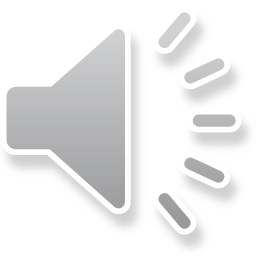 ODDĚLENÍ: Mucoromycota
TŘÍDA: Mucoromycetes
V buněčné stěně převažuje chitosan
Stélka vláknitá, větvená, coenocytická, mnohojaderná, s menším počtem přehrádek 
Nepohlavní rozmnožování: sporangia se sporangiosporami 
Pohlavní rozmnožování: gametangiogamie
Výskyt: organizmy saprotrofně žijící v půdě, na trusu, na potravinách; paraziti hmyzu, hub, patogeny člověka
Velikost skupiny: kolem 124 rodů a 870 druhů
Mucor plumbeus (plíseň olovová)
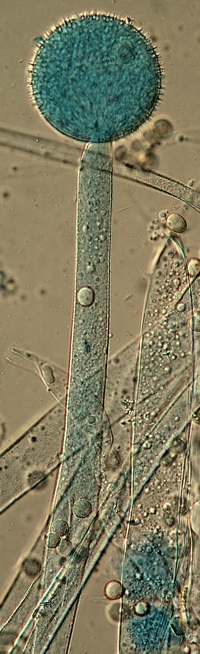 Půda, trus, potraviny, substráty obsahující polysacharidy
Příležitostný patogen živočichů a člověka, znehodnocení potravin
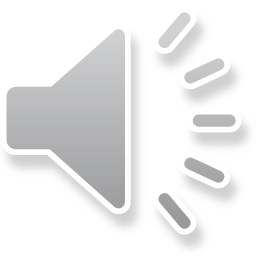 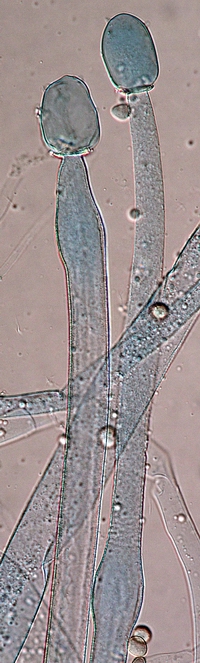 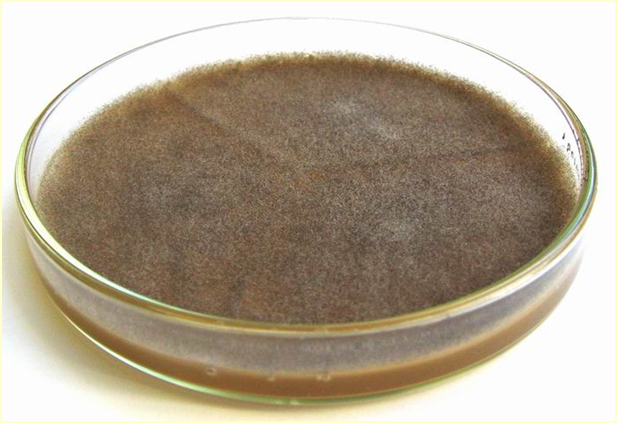 Kolumela

Límeček



Sporangiofor s obnaženou kolumelou
Kolonie na agarové plotně
Sporangiofor s mnohasporovým sporangiem
Zygorhynchus moelleri (plíseň Moellerova)
Půdní saprotrof
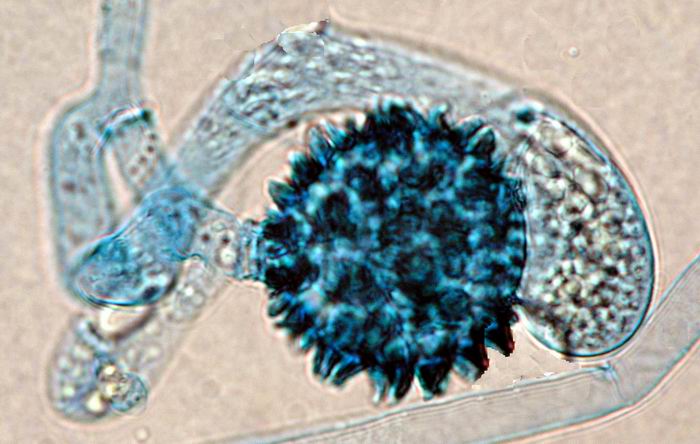 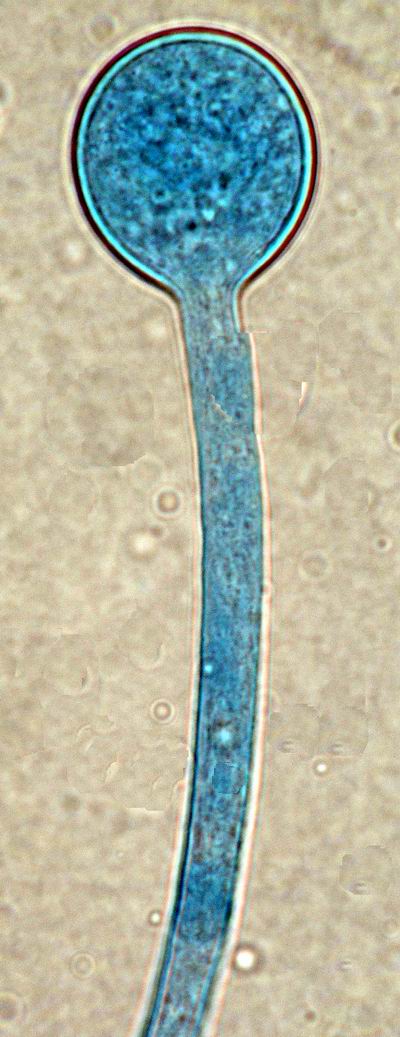 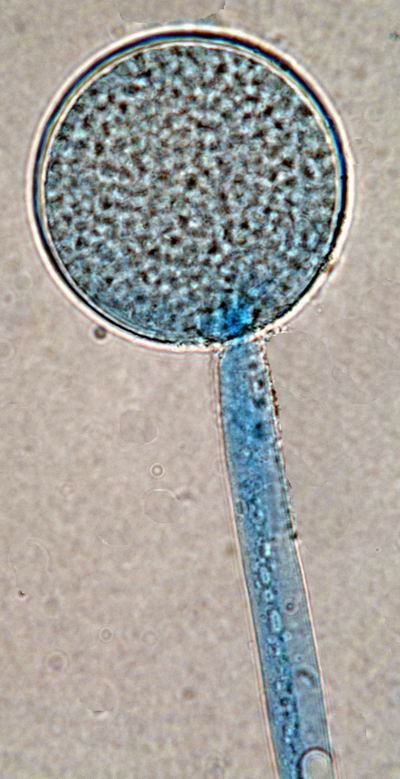 Zygospora
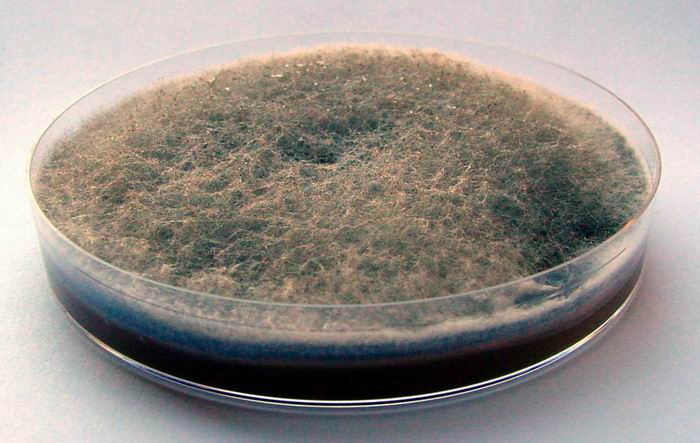 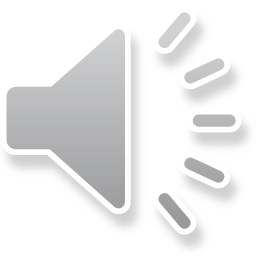 Mladé a zralé sporangium
Kolonie na agarové plotně
Rhizopus stolonifer (kropidlovec černavý)
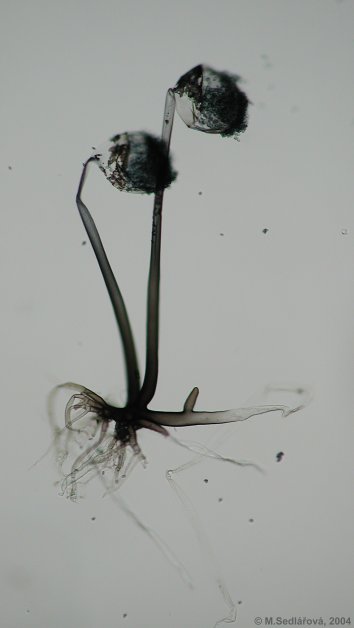 Půda, potraviny
Výjimečně i patogen pro člověka
Rychlý růst, kosmopolitní
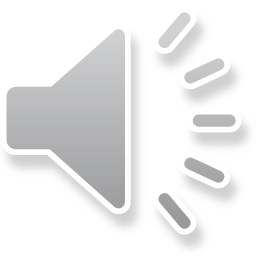 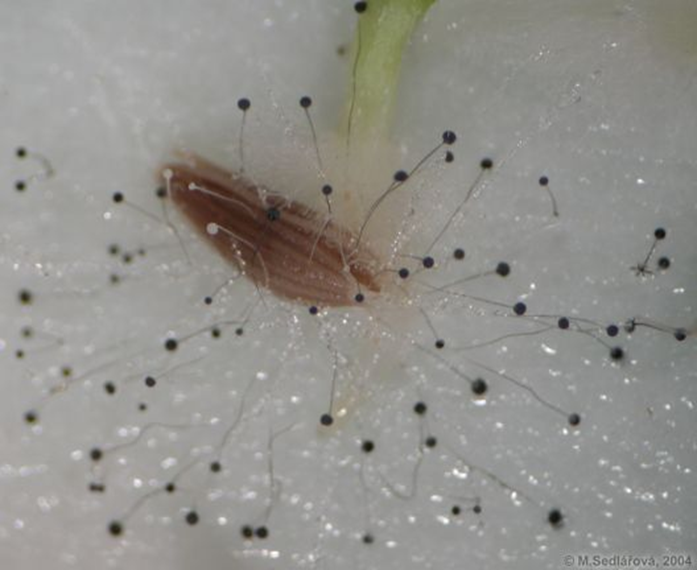 Sporangium

Sporangiofor

Rhizoidy

Stolon
Sporangiofory – makroskopický pohled
ODDĚLENÍ: Ascomycota
TŘÍDA: Saccharomycetes
Stélka nejčastěji jednobuněčná
V buněčné stěně převažují beta-glukany nebo alfa-manan
Nepohlavní rozmnožování: pučení (tvorba blastospor – vznik pseudomycelia) 
Pohlavní rozmnožování: somatogamie (konjugace)
Výskyt: saprotrofní organizmy, v půdě, na povrchu rostlin a živočichů, též v trávicí soustavě živočichů
Velikost skupiny: 71 rodů a téměř 300 druhů
Saccharomyces cerevisiae
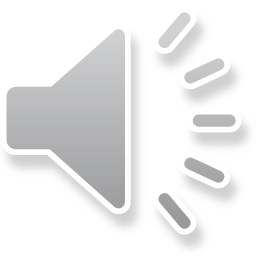 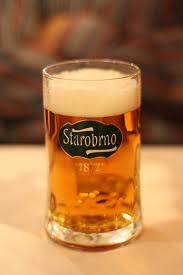 Výroba alkoholických nápojů (pivo, víno, aj.) 
Výroba droždí a kynutého pečiva
NC za výzkum buněčného cyklu (2001)
Plazmidy; studium protein-protein interakcí
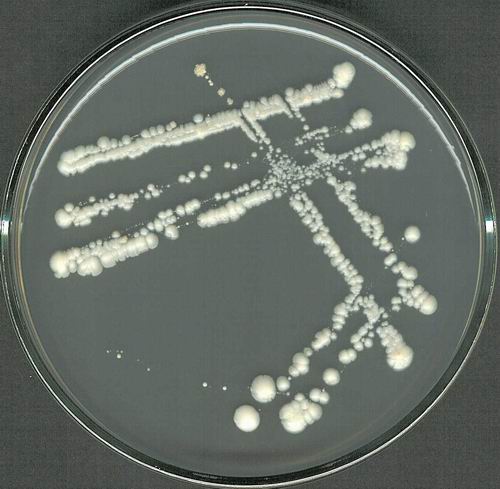 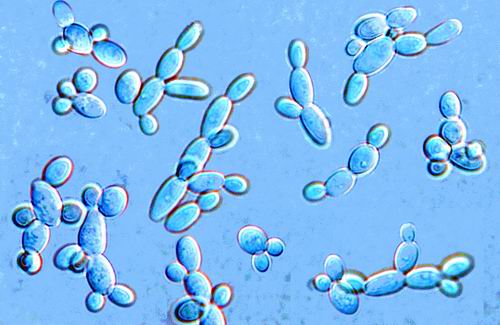 Pučící buňka
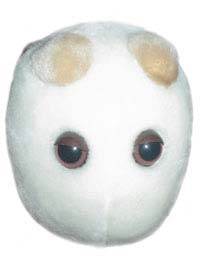 Pseudomycelium
Kolonie na agarové plotně
TŘÍDA: SordariomycetesSordaria fimicola (hnojenka výkalová)
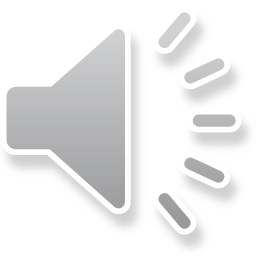 Celulolytická houba rostoucí na trusu (koprofilní), v půdě a na rostlinných zbytcích
Tetrádová analýza
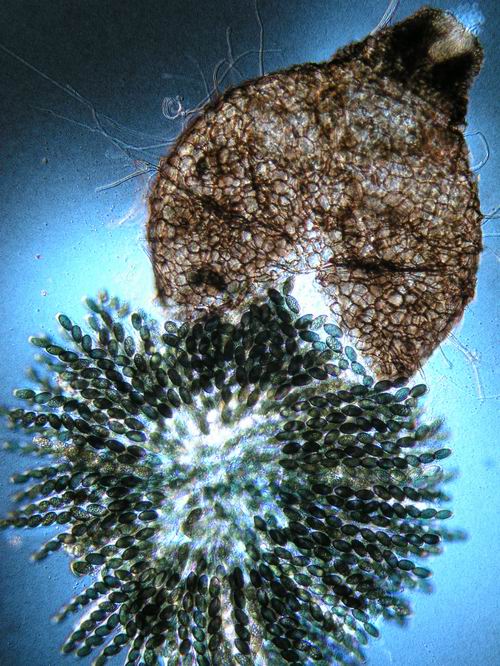 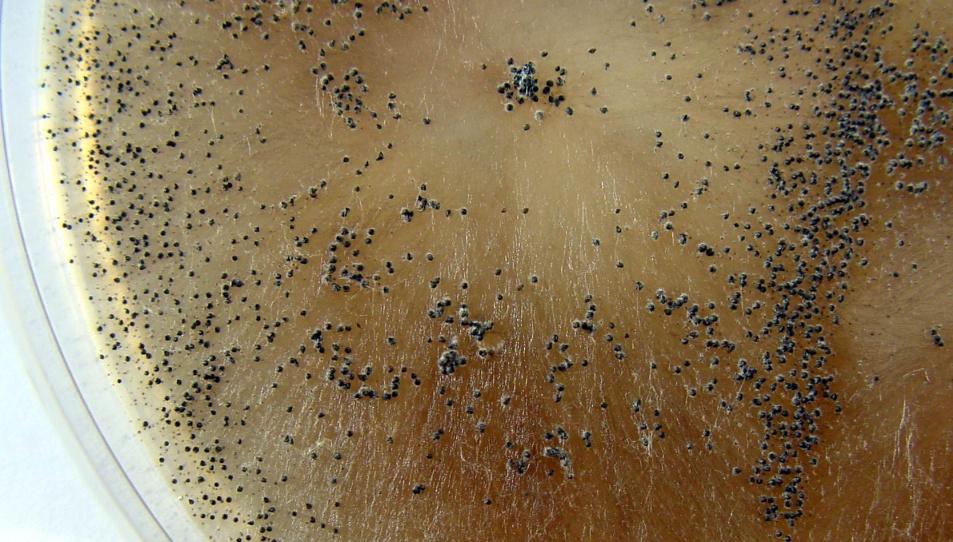 Kolonie na agarové plotně
Perithecium s vřecky
Sordaria fimicola (hnojenka výkalová)
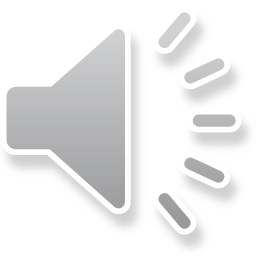 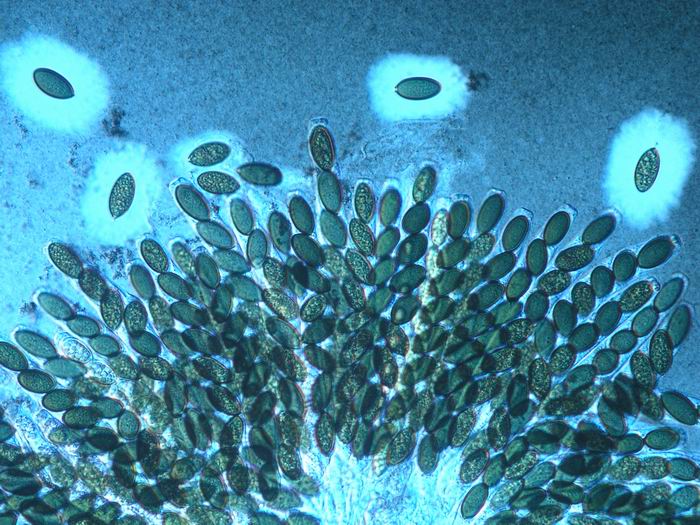 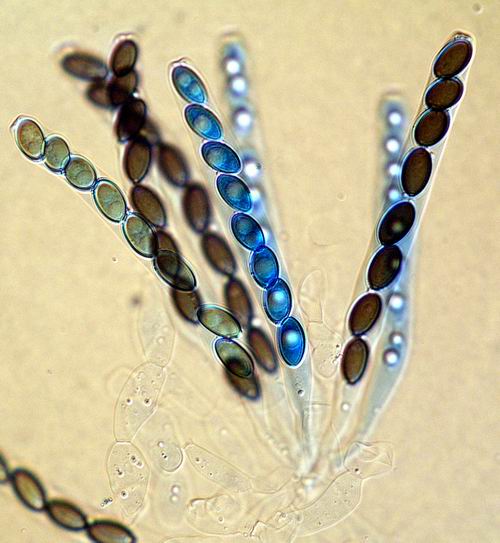 válcovitá vřecka 
a askospory s želatinózním obalem
válcovitá vřecka barvená tuší
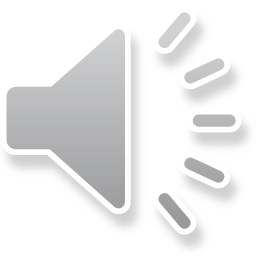 POMOCNÉ ODDĚLENÍ: Deuteromycota
POMOCNÁ TŘÍDA: Hyphomycetes
POMOCNÉ ODDĚLENÍ: Deuteromycota
Heterogenní skupina
Zahrnuje anamorfní rody zygo-, asco- i basidiomycota
Různé typy stélek, některé dimorfní
Dnešní význam z hlediska klinické mikrobiologie
Teleomorfa někdy není známá
Saprofyty, velké množství patogenů
Aspergillus niger (kropidlák černý)
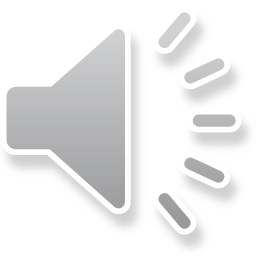 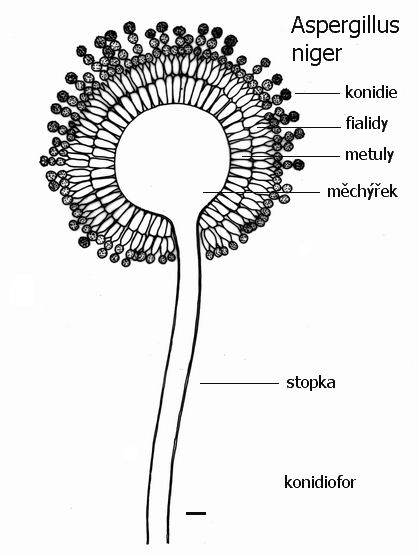 Potraviny, (např. černé čaje), krmiva
Patogen člověka (systémové mykózy, toxiny)
Produkce kys. citronové, glukonové; pektinasa, fermentace
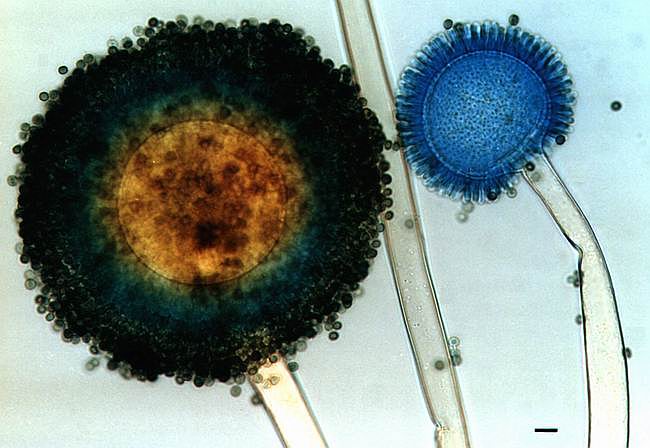 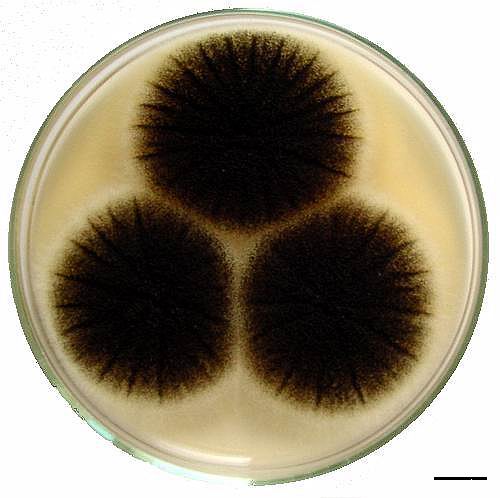 Konidiofory
Kolonie na agarové plotně
Penicillium sp. (štětičkovec)
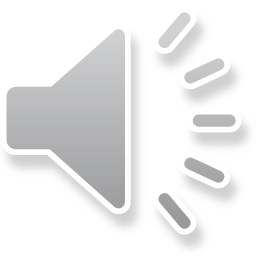 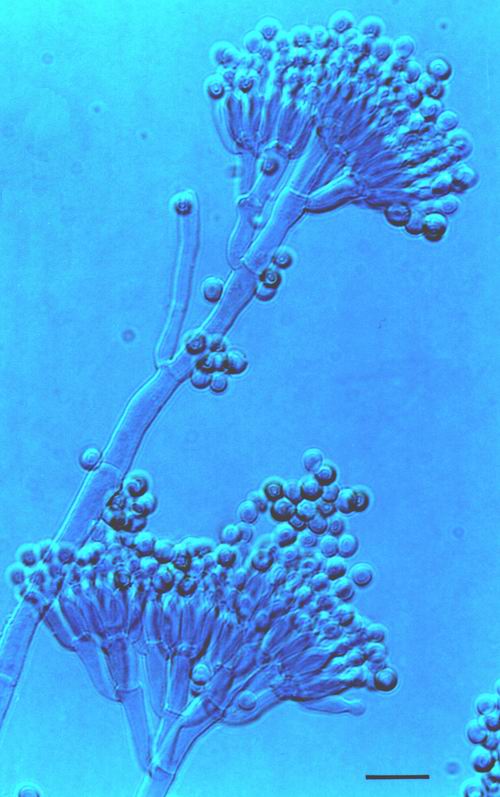 Ovzduší, potraviny, zaplísněné byty
Startovací kultury při výrobě sýrů
Nepatogenní (až na P. marneffei)
Mykotoxiny
Penicilin (P. chrysogenum)
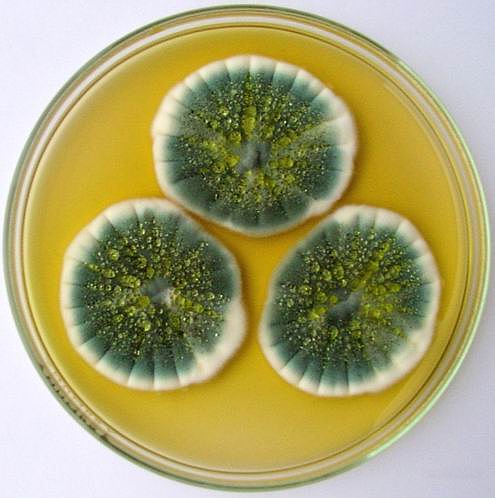 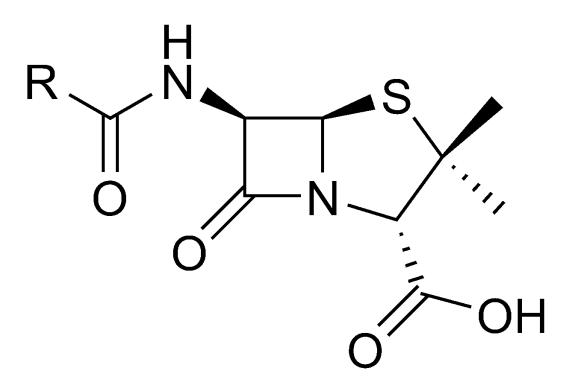 Konidiofory
Kolonie na agarové plotně
Alternaria alternata
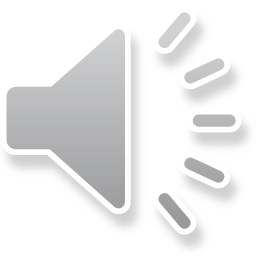 Příležitostný patogen rostlin, živočichů a člověka
Skvrny na listech, infekce horních cest dýchacích
Kontaminace klinického materiálu; stavební hmoty
Teleomorfa neznámá
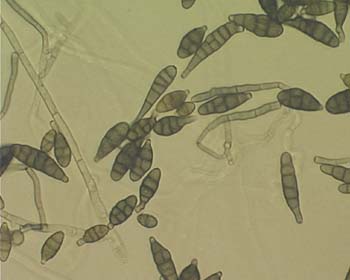 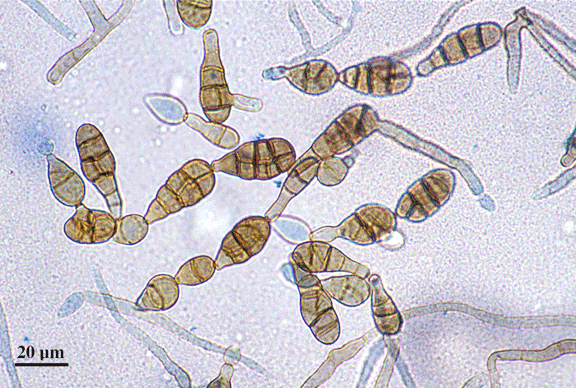 Zďovité makrokonidie
Cladosporium herbarum
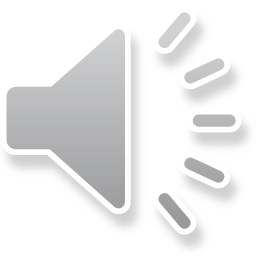 Patogen především u mechorostů, ale i na ovoci
Kosmopolitní výskyt, velmi časté i v domácnostech
Alergenní působení konidií
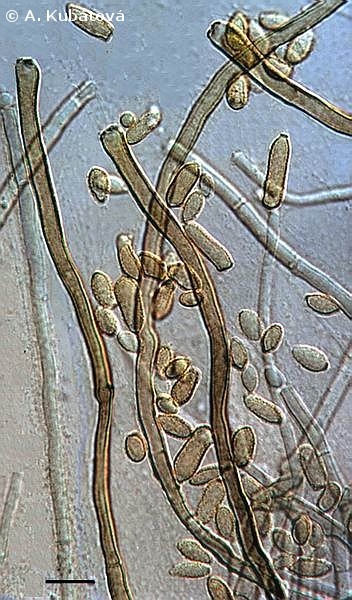 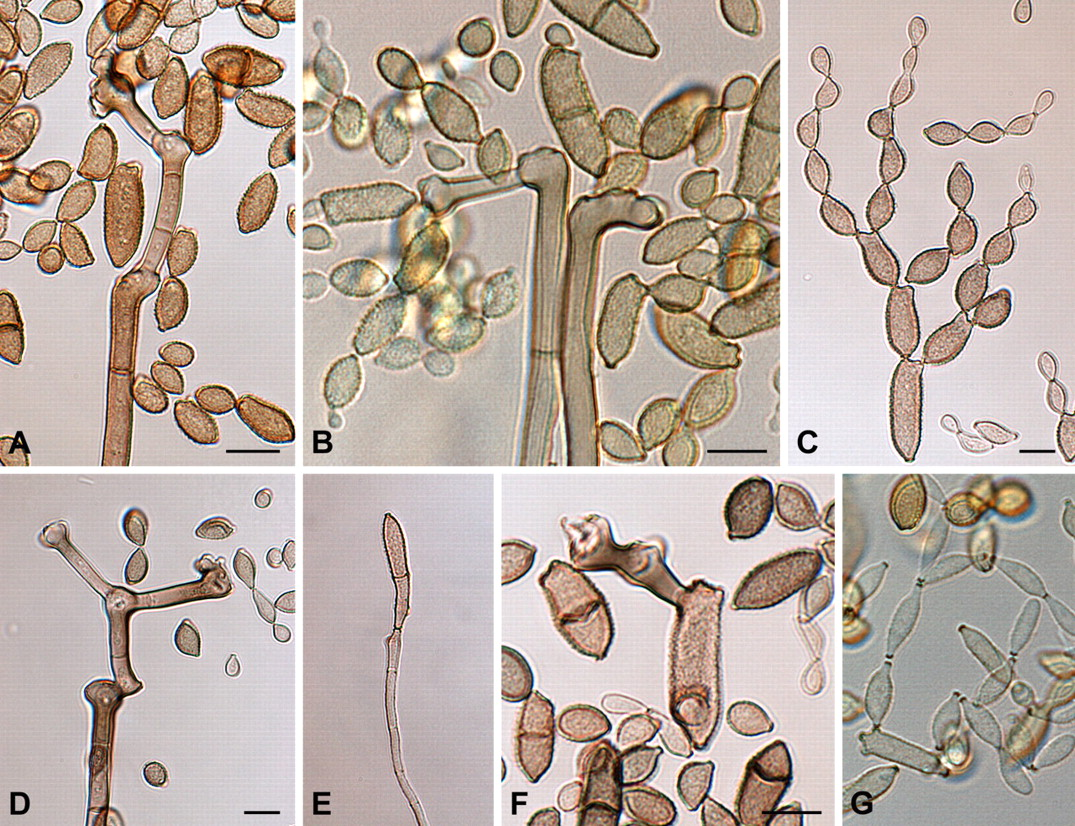 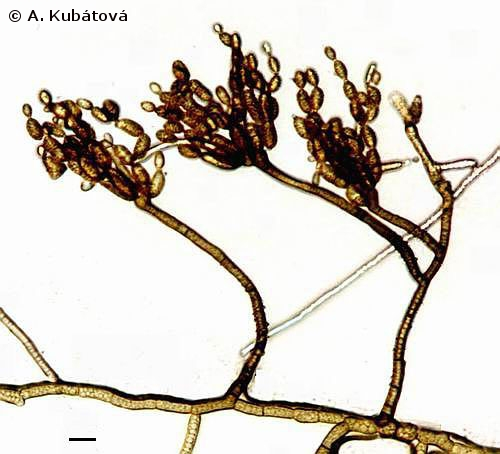 Jednobuněčné konidie
Fusarium culmorum
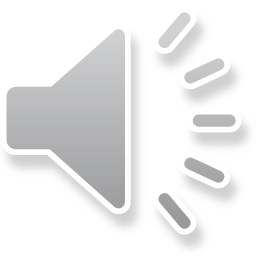 Celosvětový výskyt, nejčastěji na obilovinách
Krčkové choroby obilovin, napadá uskladněné brambory
Produkce mykotoxinů (trichotheceny, zearalenon)
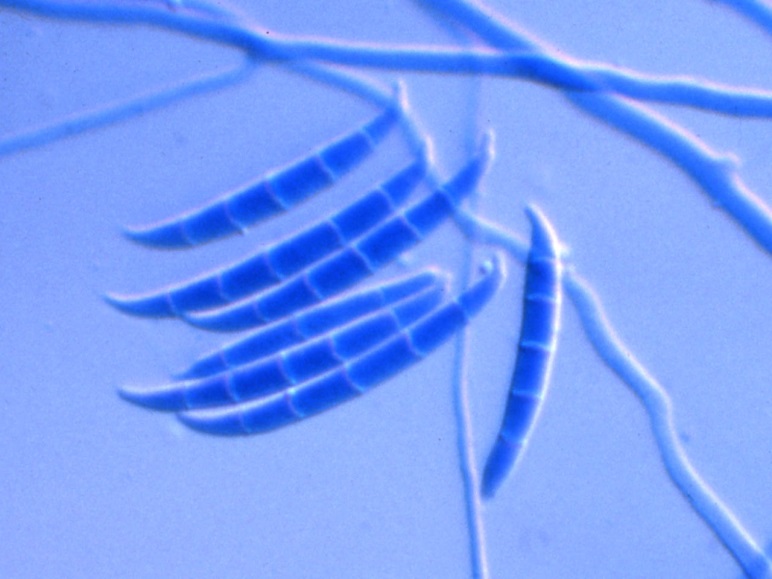 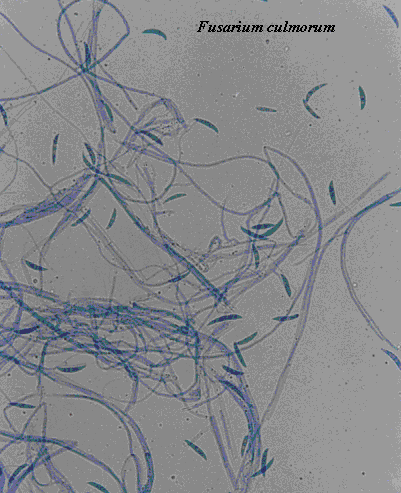 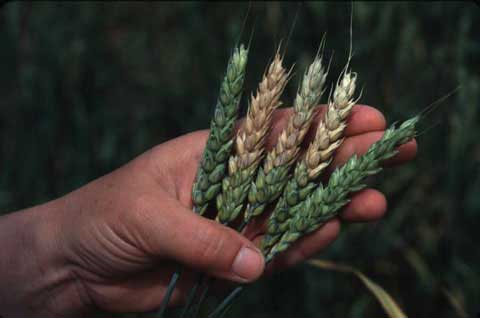 Trichothecium roseum
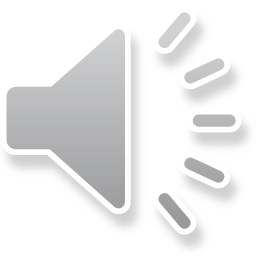 Častý výskyt v půdě a na rostlinách, fytopatogenní
Produkce mykotoxinů; charakteristický pigment
Teleomorfa není známa
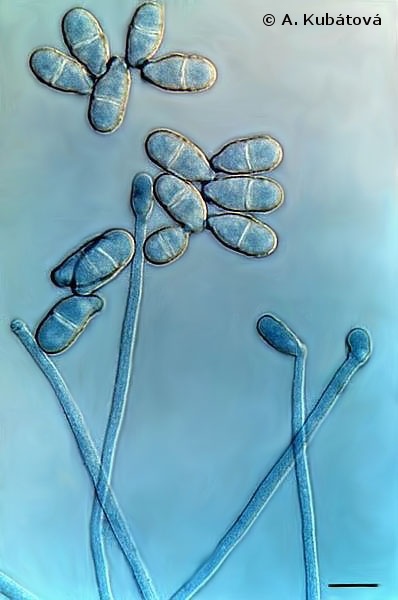 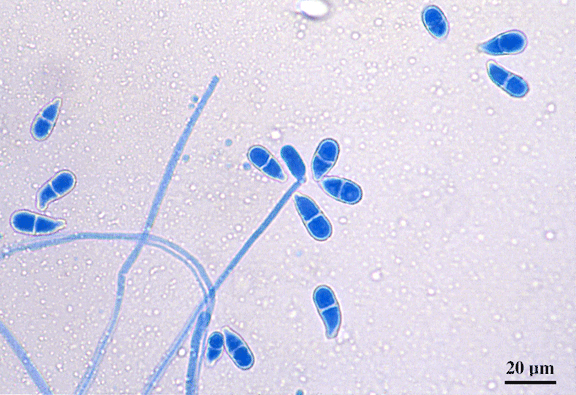 Dvojbuněčné konidie
Přehled pozorovaných objektů
(základní penzum pro podzim 2020)
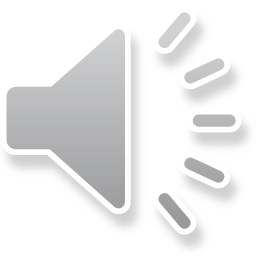 ODDĚLENÍ: MucoromycotaTŘÍDA: Mucoromycetes 	
	Zygorhynchus moelleri – zygospory se suspenzory
	Rhizopus stolonifer – sporangia, (rhizoidy+stolony, kolumela), spory

ODDĚLENÍ: Ascomycota
TŘÍDA: Saccharomycetes	
	Saccharomyces cerevisiae – jednotlivé, místy pučící buňky
TŘÍDA: Sordariomycetes	
	Sordaria fimicola – perithecia, ostiolum, vřecka, askospory

POMOCNÉ ODDĚLENÍ: Deuteromycota
POMOCNÁ TŘÍDA: Hyphomycetes	
	Aspergillus niger – konidiofory s měchýřkem, konidie
	Alternaria alternata – zďovité makrokonidie (někdy tvoří řetízky)
	Fusarium culmorum – vícebuněčné makrokonidie